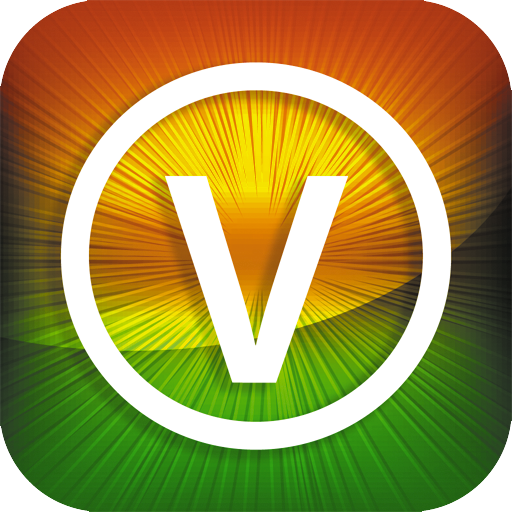 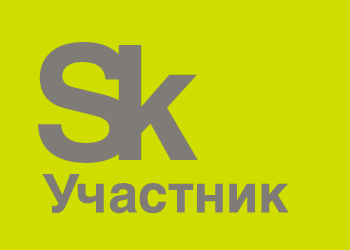 ТЕХНИЧЕСКОЕ ОПИСАНИЕ ПРОЕКТА
«СЦЕНАРНЫЙ УЧЕБНИК»
на основе технологии управления 
мобильным классом
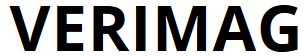 ТЕХНИЧЕСКОЕ ОПИСАНИЕ ПРОЕКТА «СЦЕНАРНЫЙ УЧЕБНИК»
Изложить материал таким образом, чтобы все ученики смогли максимально полно усвоить новую информацию непосредственно на уроке.
ЗАДАЧА
ПРОБЛЕМА
Отсутствие у учителя возможности контролировать деятельность большинства учеников класса. 
Традиционные способы ведения урока позволяют проверить знания 
только у незначительной части учащихся в процессе занятий.
РЕШЕНИЕ
Создание инструмента для учителя, помогающего решать его задачи.

Технология ВМК даёт возможность учителю представить информацию ученику в интересной интерактивной форме на современном мобильном устройстве и получать в реальном времени информацию о работе 
и результатах всех учеников класса одновременно.
ТЕХНИЧЕСКОЕ ОПИСАНИЕ ПРОЕКТА «СЦЕНАРНЫЙ УЧЕБНИК»
ОСНОВНЫЕ ЗАДАЧИ УЧИТЕЛЯ В ПРОЦЕССЕ ПРОВЕДЕНИЯ УРОКА
ТЕХНИЧЕСКОЕ ОПИСАНИЕ ПРОЕКТА «СЦЕНАРНЫЙ УЧЕБНИК»
ИНСТРУМЕНТЫ УЧИТЕЛЯ
ИНСТРУМЕНТЫ ВМК РЕШАЮТ ВСЕ ОСНОВНЫЕ ЗАДАЧИ УЧИТЕЛЯ
Сценарий урока – логически выстроенная, пошаговая схема ведения урока, основанная 
на тематическом учебном плане, проработанная с практикующим учителем (методистом), 
снабженная специально подобранным и скомпанованным теоретическим и проверочным материалом. 
Сценарий урока объединяет в себе 
интерактивный конспект-презентацию 
электронные версии инструментов контроля знаний
ТЕХНИЧЕСКОЕ ОПИСАНИЕ ПРОЕКТА «СЦЕНАРНЫЙ УЧЕБНИК»
Это краткое изложение основных понятий теоретического материала с включением различных видов интерактивности 
для улучшения наглядности представления информации 
и детальной проработки изучаемых вопросов.
ИНТЕРАКТИВНЫЙ КОНСПЕКТ
ИСПОЛЬЗУЕМЫЕ ВИДЫ ИНТЕРАКТИВНОСТИ
управляемые вложенные книги/дополнительные материалы
активные ссылки
анимированные схемы/графики/рисунки
управляемые иллюстрации
слайд-шоу
управляемые видеофрагменты
аудиофайлы
web-view
сообщения/подсказки
вопрос-голосование
тестовый вопрос с автоматической проверкой
вопрос с открытым ответом с ручной проверкой
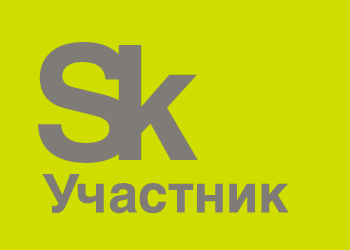 ТЕХНИЧЕСКОЕ ОПИСАНИЕ ПРОЕКТА «СЦЕНАРНЫЙ УЧЕБНИК»
управляется учителем или учеником, которому передано управление классом, а также может демонстрироваться полностью или частично в автоматическом режиме.
ИНТЕРАКТИВНЫЙ КОНСПЕКТ
Интерактивный конспект позволяет организовать фронтальную, групповую и индивидуальную работу учащихся.
Все виды контроля могут иметь автоматическую или ручную проверку 
в реальном времени со сбором статистики и сохранением результатов на планшете учителя.
 
Статистические данные и оценки учеников могут быть сформированы в отдельный файл 
и экспортированы в электронный журнал/дневник.
Используя элементы сценария и сочетая их 
с различными видами интерактивного контроля, учитель имеет полную картину работы всех учеников класса по каждому изучаемому вопросу в любой момент времени и может выстраивать свою работу в зависимости от усвоения учениками учебного материала для достижения наилучших результатов.
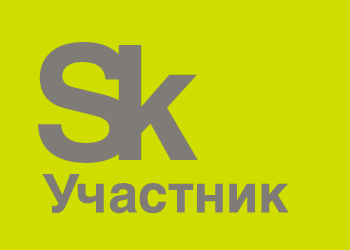 ТЕХНИЧЕСКОЕ ОПИСАНИЕ ПРОЕКТА «СЦЕНАРНЫЙ УЧЕБНИК»
Сценарий урока является основой, необходимым и минимальным компонентом сценарного учебника, представляющего собой полный комплект сценариев проведения всех уроков по данному предмету, предусмотренных тематическим учебным планом.
СЦЕНАРНЫЙ УЧЕБНИК
ДОПОЛНИТЕЛЬНЫЕ ВОЗМОЖНОСТИ РАБОТЫ СО СЦЕНАРНЫМ УЧЕБНИКОМ
При работе со сценарным учебником учитель может сам формировать порядок демонстрации материала, меняя по своему усмотрению местами отдельные страницы учебника.
 
Работа со сценарным учебником также позволяет учителю добавлять к сценарию урока собственные иллюстративные и проверочные материалы в дополнительные книги учебника        с помощью программы Композер.
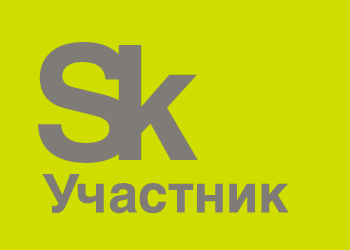 ТЕХНИЧЕСКОЕ ОПИСАНИЕ ПРОЕКТА «СЦЕНАРНЫЙ УЧЕБНИК»
РЕЖИМЫ РАБОТЫ СЦЕНАРНОГО УЧЕБНИКА
УЧИТЕЛЬ В КЛАССЕ
УЧЕНИК В КЛАССЕ
УЧЕНИК ДОМА
Содержит все основные материалы режима «Учитель в классе», кроме материалов, предназначенных для учителя, и кнопок проверки тестовых заданий.
Содержит все основные материалы режима «Учитель в классе», кроме материалов, предназначенных для учителя, с доступными кнопками проверки тестовых заданий.
Доступен только на планшете преподавателя. В этом режиме доступны все вложенные подкниги, включая методические рекомендации, технологические карты, критерии оценивания и т. д.
В сценарии урока учителя отображаются все кнопки управления/проверки и скрытые элементы (подсказки, тайминг, ожидаемые ответы, предполагаемые действия).
ТЕХНИЧЕСКОЕ ОПИСАНИЕ ПРОЕКТА «СЦЕНАРНЫЙ УЧЕБНИК»
КОМПОНЕНТЫ СЦЕНАРНОГО УЧЕБНИКА
Помимо сценариев уроков сценарный учебник может содержать:
электронную версию классического учебника, 
различные виды контроля знаний (тематические проверочные и контрольные работы, тесты для подготовки к ОГЭ/ЕГЭ). 
рабочие и лабораторные тетради
методические пособия для преподавателя
различные дополнительные материалы
ТЕХНИЧЕСКОЕ ОПИСАНИЕ ПРОЕКТА «СЦЕНАРНЫЙ УЧЕБНИК»
СЦЕНАРНЫЙ УЧЕБНИК – ИНСТРУМЕНТ РЕШЕНИЯ ОСНОВНЫХ ЗАДАЧ УЧИТЕЛЯ
Чтобы полностью удовлетворить потребности учителя комплект сценарного учебника должен содержать:
для изложения теоретического материала и отработки полученных навыков – сценарии уроков
для контроля знаний – электронные тесты, самостоятельные, проверочные, контрольные работы
для закрепления знаний – электронную копию учебника
Сценарии и инструменты контроля можно рассматривать как единый комплекс 
или по-отдельности как самостоятельные продукты.